Adnominal partitive genitive in Czech written journalism: diachronic and synchronic perspectives
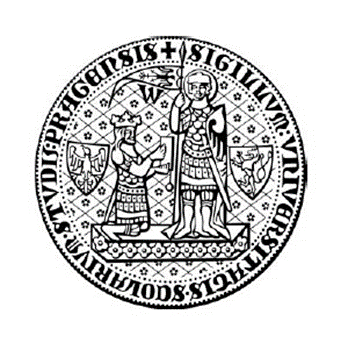 Martin Janečka
Faculty of Education
Charles University in Prague
martin.janecka@pedf.cuni.cz
Introduction
Fundamental contributions by V. Skalička (2004 [1960], 767; [1963], 859 etc.), K. Hausenblas (1958), Lamprecht – Šlosar – Bauer (1986, 361) and O. Uličný (2003) indicate that the genitive in Czech has gradually profiled as an adnominal case (the syntactic function of an incongruent attribute);
Its use in adverbial positions (= an object) is weakening.
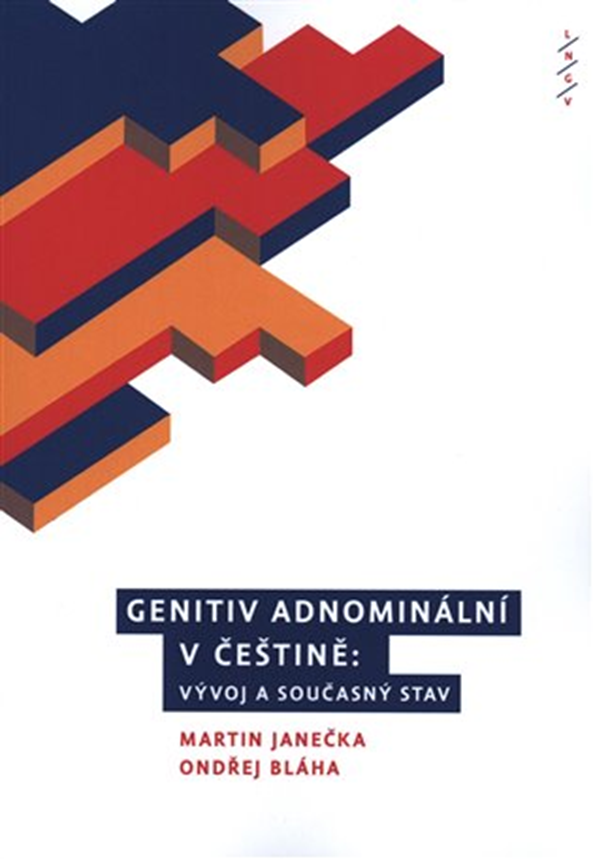 A diachronic and synchronic view of Czech in particular, including dialectal forms.
Languages close to Czech typologically (other Slavic languages, especially Russian), geographically (German), adopting words or even whole connections (German and English).
Among other things functions of adnominal structures specific to their lexical placement: genitive idioms.
Case in Czech (and Slovak)
Uličný – Veselovská (2017): case = grammatical category, corresponds to the relationship between the noun and the next expression in the sentence by which this noun is controlled.
Czech (inflected language): seven cases for singular and plural (vocative is separated from the case definition).
To express the fact that the phenomenon named by the noun enters specific relationships with other events, the noun has accusative, genitive, dative, local and instrumental cases (indirect case) and nominative case (direct case).
and more…
Parts of sentence: the function which is realized by the case form: case of the subject (usually nominative), cases of the object (cases without prepositions), cases of adverbs or cases of the attribute (esp. genitive). 
The most common case of the object of a transitive verb in Czech is accusative = direct object. 
If the verb has a second object, it is mostly dative.
Direct/indirect object, subject or attribute = description of the syntactic functions of case forms of the noun = their functions on the surface syntactic level.
To describe the semantic functions of case forms = functions in the deep structure of the sentence → terms such as agent, patient, and others.
Adnominal Genitive
(1) a noun in the position of a postponed incongruent attribute; (2) a noun belonging to a verb or an adjective, either directly or as part of the prepositional construction: 
(1) trest smrti = punisment of death, klíče od bytu = keys from the apartment; (2) litovat činu = to regret an act, vidět bez brýlí =  to see without glasses, plný vína = full of wine, etc. (Karlík, 2017).
Adnominal genitive : grammatically characterized by a single feature, a position by another noun that is superior to it and that requires it as a facultative addition.
Differrent types of the adnominal genitive: genitive of affiliation, the genitives of the bearer of the event/patient, the genitive of the possessor, the genitive of species affiliation, the genitive of kind, properties and measure, the genitive of content, the genitive of measured content etc.
Karlík 2000: semantic classification
1) genitiv agentní (subjektový) – zpěv ptáků
2) genitiv patientní (objektový) – rozbití vázy	
3) genitiv přivlastňovací (posesivní) – zahrada našeho souseda
4) genitiv přináležitosti – koruna stromu 
5) genitiv nositele vlastnosti – směnitelnost koruny	
6) genitiv vlastnosti – člověk veselé mysli	
7) genitiv autorský – román Milana Kundery	
8) genitiv produktu – autor románu Žert
9) genitiv vysvětlovací (explikativní) – korálky zubů	
10) genitiv definující – povinnost vděčnosti	
11) genitiv dedikační (čestného názvu) – most Palackého
12) genitiv stupňovací (augmentativní, hebrejský) – kniha knih
13) genitiv kvantifikovaného předmětu (partitivní) – kus cukru 
14) genitiv zobrazovaného předmětu – obraz prezidenta
15) genitiv časový – narození 5. ledna
Partitive and Enumerative
The partitive and enumerative are also treated as adnominal genitives, although these are not standard adnominal genitives – numerals take the position of the determining noun, but they have a substantive inflection, e.g., “kus plechu” (a piece of sheet metal) or “stovka mostů” (a hundred bridges) etc. 
The partitive genitive is governed by a noun with a quantifying meaning (kus plechu “a piece of sheet metal”); its special case is the enumerative, i.e., the genitive of the counted object after basic definite and indefinite numerals (e.g., šest gólů “six goals”, několik hráčů “several players”).
These genitives are separated because of their partitive, enumerative semantics, different from other groups of adnominal genitives + because of the susceptibility of the determining member to another part-of-word class.
This functional profiling of the genitive case is one of the manifestations of a wider development process that affects the entire case system of Czech and which consists in suppressing the surface semantics of the case, e.g., partitivity (the type “nabral vody = he took water”, meaning “a little”),
On the contrary, it consists in the strengthening of more abstract semantics, or the tendency for individual cases to be profiled for the fulfilment of very specific syntactic functions (subject, attribute, object). 
The case system thus tends towards a formalization that is to some extent parallel to the processes that had already taken place earlier in the Romance and Germanic languages of Western Europe. 
These phenomena: the background of what R. Jakobson (1936, 269) already calls the “decomposition” of the system of case opposites.
Methods and materials
The relationship between the verb and nominal parts of speech is to a large extent bound by style + the oldest journalistic texts date back to the 1840s, the analysis of the development of the adnominal genitive encounters certain material difficulties. 
Examining the development of this type of genitive in two different series of texts: 1) in journalistic texts from three relatively recent historical periods (from 1848–1860, 1882–1885 and 1915),
2) journalistic texts published in the years 1950, 1970 and 2000; the scope of each sample was set at 20 000-word forms. 
The sample of the latest texts from 2000 was limited using the Czech national corpus (syn2013pub).
Diachronic view
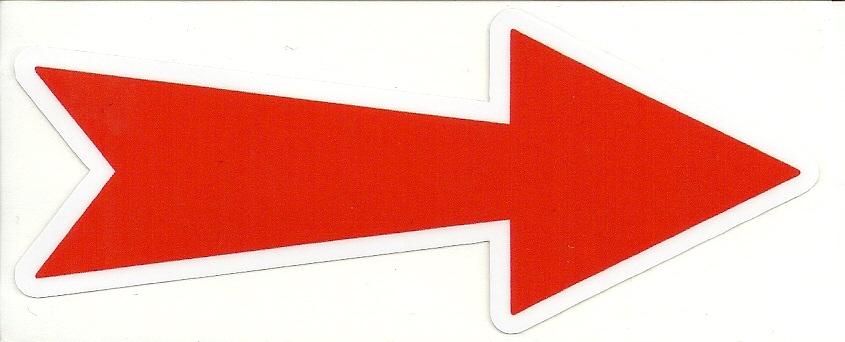 Synchronic view
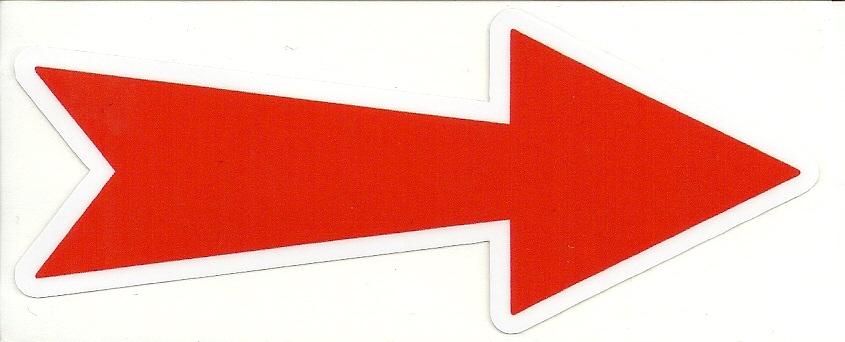 Conclusion
Based on the data analysis, it was found that in the journalism of the 19th century there is already a strong tendency to prefer various semantic types of the adnominal genitive (e.g., belonging, defining or partitive) VS. some other semantic types of the genitive were peripheral (e.g., grading, product or dedicative). 
Especially in journalism between 1848 and 1915, an increase in various actant subtypes of the adnominal genitive was observed, which is associated with the formalization of sentence structure in Czech, or with functional case specialization.
The analysis of the data showed that it is possible to observe a significant decrease in the partitivity expressed by the adnominal genitive in Czech journalism. 
The highest frequency is detectable in the oldest examined texts, the lowest frequency in the most recent examined texts VS. especially in Moravian dialects (spoken, not written Czech), the partitive genitive is still alive today (Šipková 1993, 75).
Thank you for your attention!
References
Breu, Walter. 2020. "Partitivity in Slavic-Romance language contact: The case of Molise Slavic in Italy". Linguistics, vol. 58, no. 3, 837-868. https://doi.org/10.1515/ling-2020-0092
Dalewska-Greń, H. 2002. Języki słowiańskie. 2. vyd. Warszawa: Wydawnictwo Naukowe PWN.
Fischer, Susann. 2003. Partitive vs. Genitive in Russian and Polish: an empirical study on case alternation in the object domain. In Fischer, Susann – van de Vijver, Ruben – Vogel, Ralf (eds.). Experimental studies in linguistics 1. Linguistics in Potsdam 21, 73–89. Potsdam: Univ.-Verl. 
Hausenblas, Karel. 1958. Vývoj předmětového genitivu v češtině. Praha, ČSAV.
Jakobson, Roman O. 1936. Beitrag zur allgemeinen Kasuslehre. In Travaux du Cercle linguistique de Prague, vol. 6. Prague: Jednota československých matematiků a fysiků, 240–288. Reprinted in Selected Writings, II. Word and language (1971). Hague: Mouton.
Janečka, Martin. 2010. Syntax a sémantika genitivu adnominálního v současné češtině. Master thesis. Olomouc: Faculty of Arts, Palacky University.
Lamprecht, Arnošt – Šlosar, Dušan – Bauer, Jaroslav. 1986. Historická mluvnice češtiny. Praha: Státní pedagogické nakladatelství.
Seržant, Ilja A. 2021. "Typology of partitives". Linguistics, vol. 59, no. 4, 881–947. https://doi.org/10.1515/ling-2020-0251
Skalička, Vladimír. 1960. Vývoj jazyka. Praha: Státní pedagogické nakladatelství. Reprinted in Skalička, V. Souborné dílo. Tři svazky (2004–2006). Praha: Karolinum. 
Skalička, Vladimír. 1963. Typologie a komparatistika. In B. Havránek et al. (eds.) Československé přednášky pro V. mezinárodní  sjezd slavistů v Sofii. Praha, 41–45. Reprinted in Skalička, V. Souborné dílo. Tři svazky (2004–2006). Praha: Karolinum. 
Šipková, Milena. 1993. Stavba věty v mluvených projevech: syntax hanáckých nářečí. Jinočany: H&H.
Uličný, Oldřich. 2003. K deflektivizačním tendencím ve slovanských jazycích. In Pospíšil, Ivo – Zelenka, Miloš (eds.). Česká slavistika 2003: české přednášky pro 13. mezinárodní sjezd slavistů v Lublani. Praha: Academia, 155–163